Transduksi Sinyal Hormon Kolesistokinin (KSK) untuk Mengatasi Obesitas
KSK merupakan hormon penting yang dapat mengatur proses pencernaan
KSK dapat menyebabkan perlambatan pengosongan lambung dan penekanan rasa lapar
Mekanisme kerja KSK meliputi stimulasi sekresi pankreas dan kontraksi kandung empedu, regulasi pengosongan lambung dan menimbulkan perasaan kenyang
Hasil suatu metaanalisis menyimpulkan KSK merupakan inhibitor keinginan makan jangka pendek yang meregulasi asupan makanan terutama lewat sinyal vagal afferent ke otak
KSK dapat dijadikan terapi untuk obesitas di masa mendatang.
Produksi KSK  terjadi di sel endokrin sepanjang mukosa usus halus (duodenum) dan disekresi oleh sel saluran pencernaan atas (STC-1 cells duodenum) segmen pertama usus halus dan sel G antrum gaster
Pengeluaran hasil sintesis KSK dirangsang oleh protein dan lemak yang sebagian sudah tercerna di lokasi saluran pencernaan bagian atas yang juga menyebabkan kandung empedu berkontraksi
Di sel STC-1 tersebut protein dan lemak menstimulasi sekresi KSK melalui mekanisme transduksi sinyal
Protein dan  L-asam amino, seperti juga lemak yang telah tercerna menyebabkan pelepasan KSK, sedangkan karbohidrat hanya menyebabkan pelepasan KSK sangat sedikit
Asam hidroklorida ternyata juga dapat menstimulasi pelepasan hormon KSK
Beberapa protein hidrolisat dari beberapa jenis bahan makanan (daging, kasein, kedelai dan ovalbumin; 0.5–1%, wt/vol) dapat meningkatkan pelepasan KSK, bergantung dari jumlah dosis yang diberikan
Protein hidrolisat yang berasal dari kedelai memperlihatkan hasil yang paling baik
Asam Lemak Rantai Panjang dalam Lumen GIT Menstimulasi Sel I Duodenum  untuk Mensekresi KSK melalui GPCR
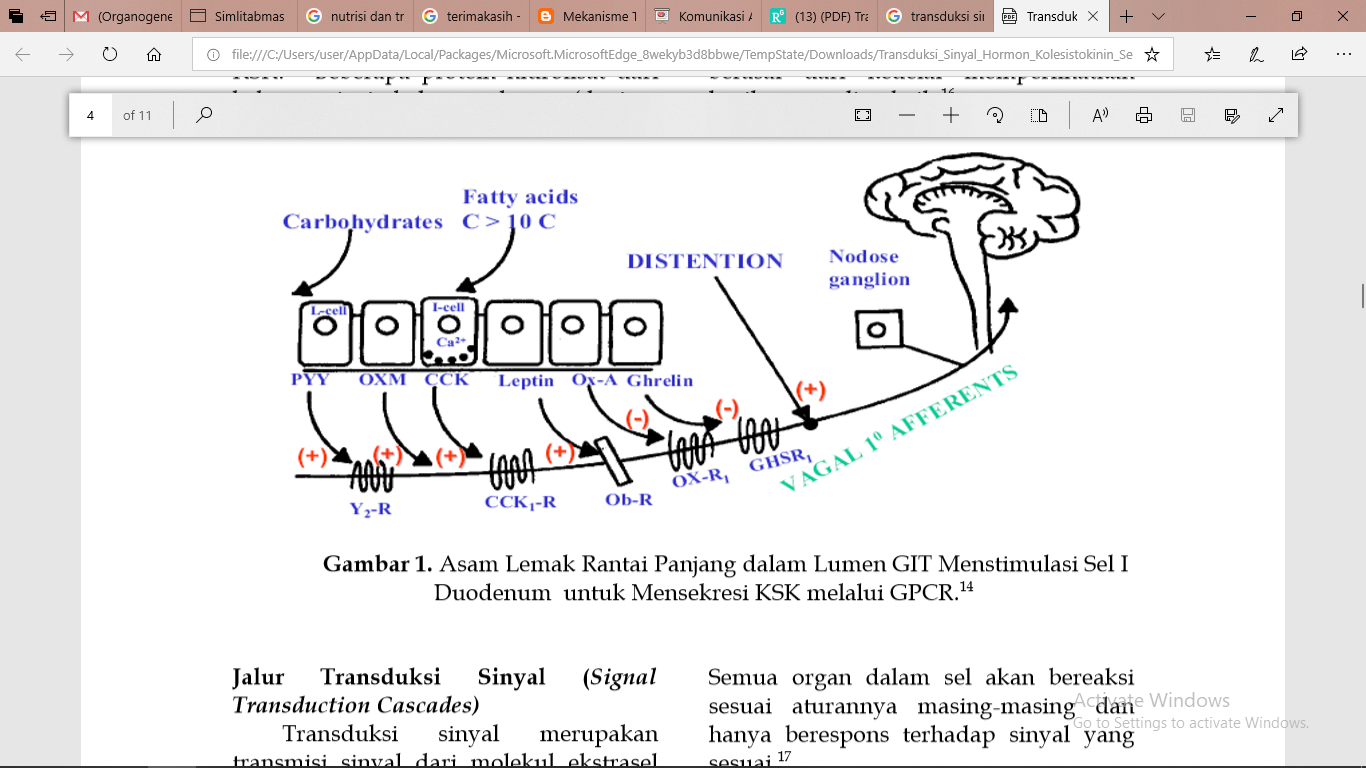 Interaksi Zat Makanan dan Gen pada Metabolisme Lipid
Lipid utama pada tubuh manusia adalah kolesterol dan trigliserida
Lipid bersifat tidak larut dalam air sehingga transportnya dalam darah dilakukan dalam bentuk lipoprotein yang bersifat larut dalam air
Lipoprotein merupakan makromolekul berbentuk sferis dengan inti non polar dikelilingi selubung permukaan yang mengandung lipid polar dan apolipoprotein
Lipid pada inti adalah trigliserol dan kolesteril ester, sementara lipid pada selubung adalah kolesterol bebas dan Fosfolipid
Komponen protein pada lipoprotein disebut apolipoprotein
Sampai saat ini dikenal 16 jenis apolipoprotein yaitu apolipoprotein (apo) A-I, apoA-II, apo AIV, apo(a), apo B, apo CI, apo CII< apo CIII< apo CIV, apo D, apo E, apo F, apo G, apo H, apo I, dan apo J. 
Lipoprotein utama pembawa trigliserida adalah kilomikron dan very low density lipoprotein (VLDL), sementara untuk kolesterol adalah low density lipoprotein (LDL) dan high density lipoprotein (HDL)
Dislipidemi merupakan suatu kondisi di mana profil lipid buruk, yang biasanya ditandai dengan tingginya kadar LDL,VLDL, kilomikron, kolesterol dan trigliserid, sedangkan kadar HDL rendah.
Terdapat hubungan dinamis antara nutrisi dan gen pada metabolisme lipid. 
Penelitian menunjukkan bahwa individu dengan gen tertentu ( gen yang mengandung 
alel APOA1*A) memiliki kadar LDL yang lebih tinggi dibandingkan individu dengan 
gen lain (gen yang mengandung  alel APOA1*G) setelah melakukan perubahan 
komposisi diet monounsaturated fatty acid (MUFA) dari 12% menjadi 22%. 
Penelitian yang lain menunjukkan bahwa konsumsi polyunsaturated fatty acid 
(PUFA) pada individu dengan gen tertentu akan menurunkan kadar HDL, sedangkan 
pada individu yang lain akan meningkatkan kadar HDL.